無関心ではダメ、「歯周病」。
お口の健康チェックしてみませんか
歯周病リスク検査
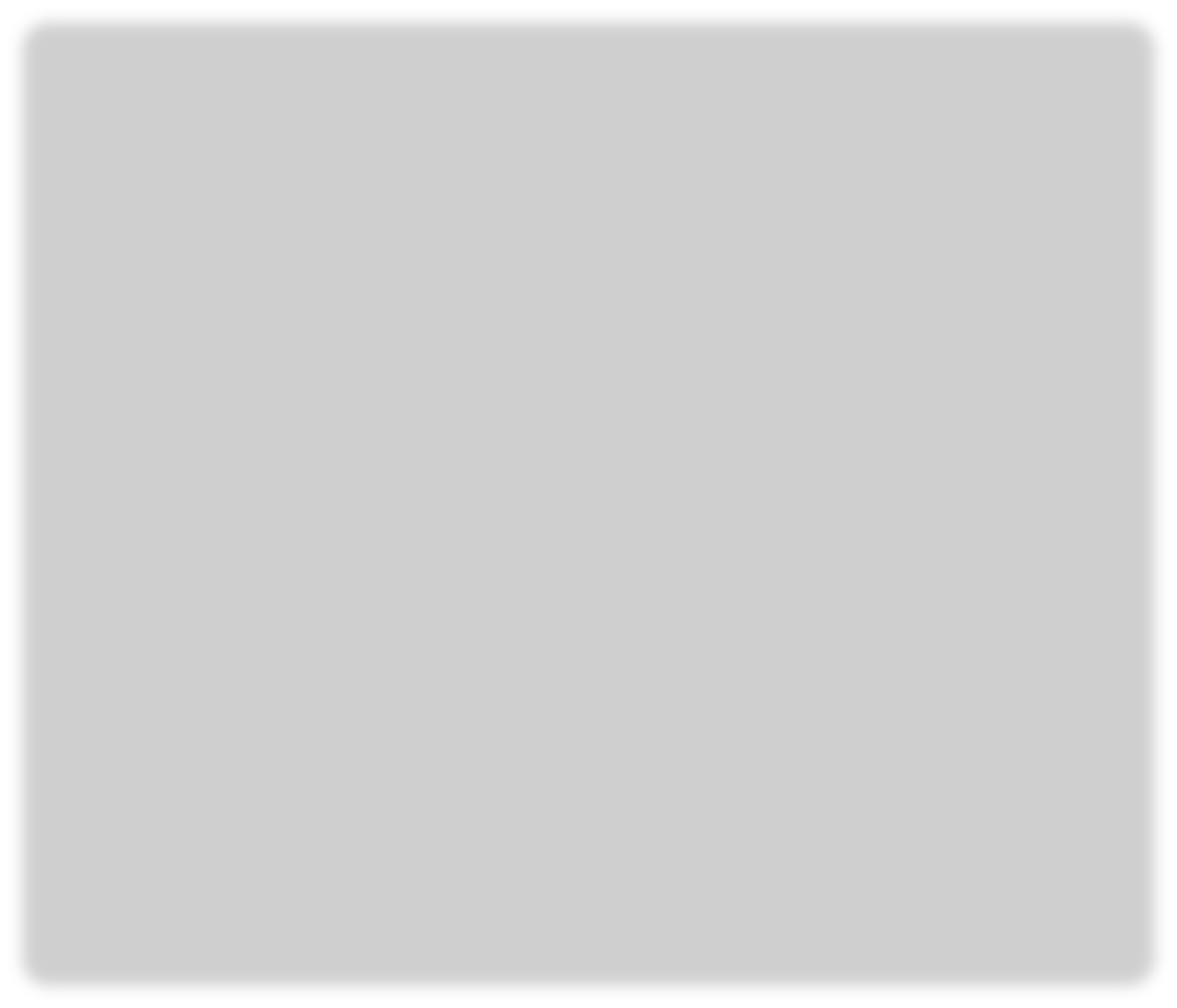 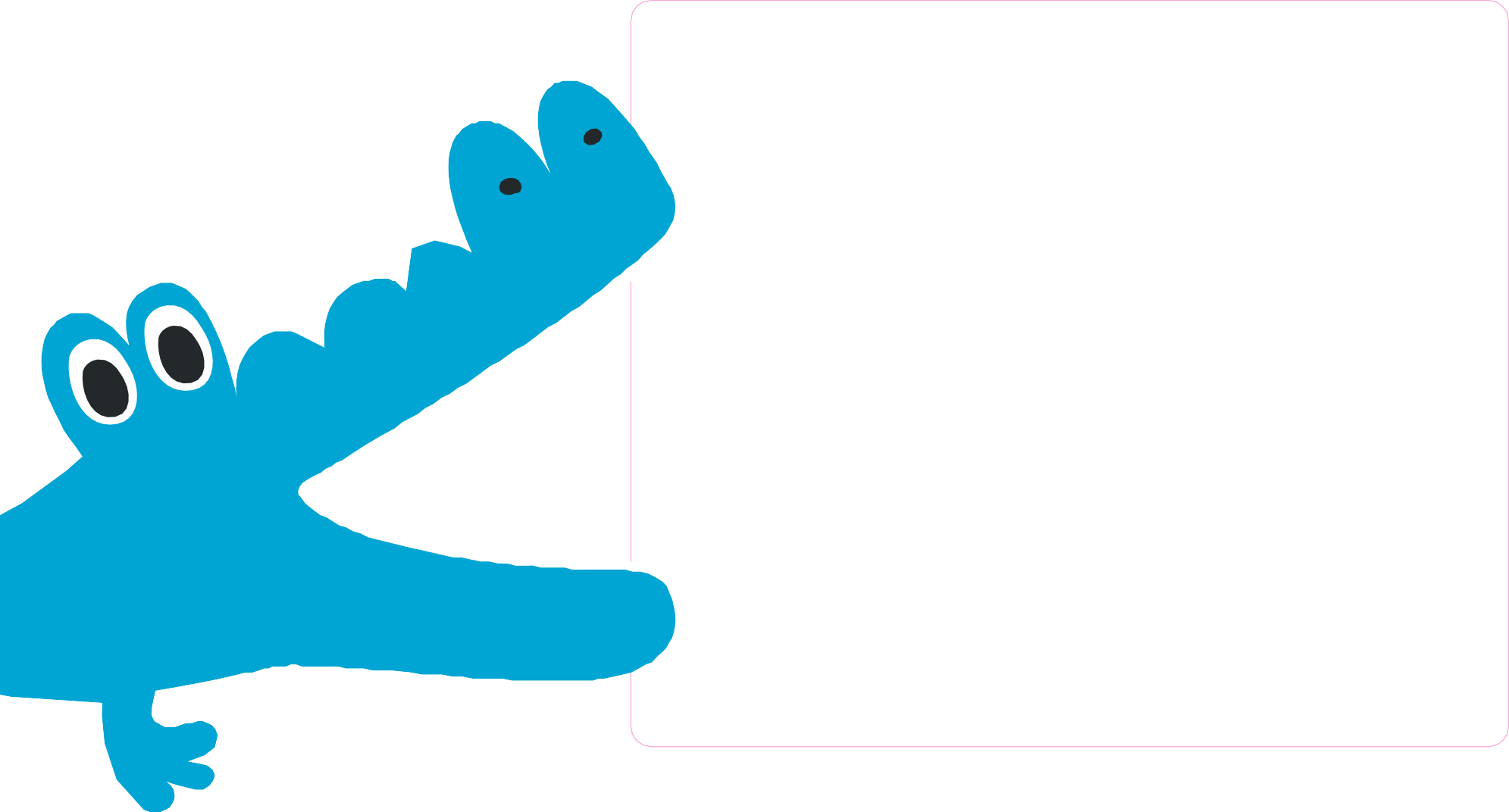 月	日（
）
：	～	：
早い！
無料
20 分
程度
簡単
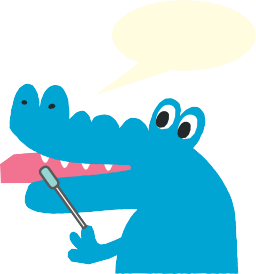 カンタン！
検査は舌を専用スポンジ綿棒でぬぐうだけ！
▶ 採材時の大切なポイント!
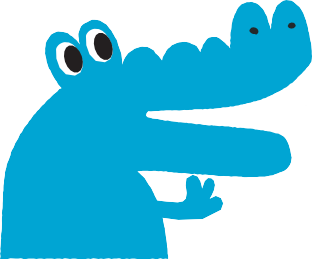 マウスウォッシュ
採材する2時間前までに済ませてください。
飲食
歯磨き
うがい
開催場所